RS LEARNING JOURNEY
Essay writing
Use of Bible
Summarising
Application of knowledge
Understanding and Applying RS Skills
Year 12
Year 13
Critical thinking
Evaluation essay writing
Analysing scripture
Evaluate competing theories
(determinism/ free will)
CHRISTIANITY
Free will – Psych determinism
Free will – philosophical libertarianism
Religious identity through diversity in Eucharist
Religious identity through diversity in baptism
Religious identity through diversity in festivals
Free will – Bio determinism
Free will – Psych determinism
Determinism Implications
Determinism Implications
Free will - Pelgaius
Evaluate competing theories (ii)
Implications of libertarianism
Determinism- Psych/ scientific
Final A level exams
Determinism- Hobbes
Determinism- Locke
Religious identity through responses to poverty and injustice
Challenges from pluralism and diversity within tradition
Rel. lang. as a language game
Religious identity through rel. exper.
Calvin- Predestination
Religious identity through unification
Rel. lang. as non-cognitive and mythical
Challenges from science
Rel. lang. as non-cognitive and symbolic
Challenges from secularisation
CHRISTIANITY
PHILOSOPHY
CHRISTIANITY
Religious language as cognitive, but meaningless
Comparative study of two scholars – Hume and Swinburne
Augustine- Predestination
Religious language as non-cognitive and analogical
Inherent problems of religious language
Religious life – hey moral principles
Religious life – the community of believes
Religious life – faith and works
CHRISTIANITY
PHILOSOPHY
Miracles the definitions
The influence of religious experience on religious practice and faith
Religious concepts- Predestination
PHILOSOPHY
Intuitionism- Strengths/ Weaknesses
Natural Law
Finnis
NL/ Prop
Application
Capital punishment
Emotivism- Ayer’s development
Two views of Jesus
Emotivism- Strengths and weaknesses
Natural Law
Finnis
Emotivism- Key principles
Proportionalism
Hoose
NL/ Prop
Application
Immigration
Intuitionism- Pritchard development
The early church (in Acts of the Apostles)
Utilitarianism
Application
Nuclear Weapons
Utilitarianism
Application
Animal Ex.
Intuitionism- Key principles
Utilitarianism
ACT vs RULE
Utilitarianism
Mills
(RULE)
Naturalism- Strength/ Weakness
Naturalism- Bradley’s development
Utilitarianism
Bentham
(ACT)
Naturalism- Key principles
The Bible as a source of wisdom and authority
Sit Ethics
Application Homosexuality
CHRISTIANITY
Internal examinations and Revision
Issues relating to rejection of religion
Sit Ethics
Application Polyamory
13
Religious belief as a product of the human mind –Carl Jung
Religious identity through diversity in festivals
Religious identity through diversity in Eucharist
Challenges to the objectivity and authenticity of religious experience
Religious identity through diversity in baptism
Religious belief as a product of the human mind - Sigmund Freud
PHILOSOPHY
Mystical experience
The nature of religious experience
CHRISTIANITY
PHILOSOPHY
Sit Ethics
Principles
The rel. between religion and society: religion, equality and discrimination
Religious response to the problem of evil (ii)
Religious response to the problem of evil (i)
The problem of evil and suffering
CHRISTIANITY
Migration and Christianity in the UK
Attitudes towards wealth
PHILOSOPHY
Sit Ethics
Agape
Religious concepts – The Atonement
Religious concepts – The Trinity
Sit Ethics
Rejection of other approaches. Finding middle-way
Religious concepts – the Nature of God
Natural Law- Virtues and goods
Natural Law- 4 types of Law
Natural Law
Natural Law- Euthanasia
Natural Law- Abortion
Ethical Egoism- Strength/weakness
Natural Law- Abortion
Natural Law- Euthanasia
CHRISTIANITY
Ethical Egoism- Stirner developments
Divine Command Theory- Challenges
Challenges to the ontological argument
Virtue Ethics- Aristotelian virtue ethics
Virtue Ethics- usefulness
Divine Command Theory
Divine Command Theory
Ethical Egoism- Key principles
Virtue Ethics
YEAR
Deductive arguments – developments of the ontological argument
12
Deductive arguments – origins of the ontological argument
The Bible as a source of wisdom and authority in daily life
Jesus – his resurrection
PHILOSOPHY
Jesus – his birth
PHILOSOPHY
Inductive arguments – teleological arguments
Inductive arguments – Cosmological argument
Challenges to inductive arguments
CHRISTIANITY
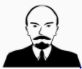